14. Törzsdúcok és összeköttetéseik. Agytörzsből induló motoros pályák
Dávid Csaba
Az akaratlagos mozgás problémája
tudatosan kevés dologra tudunk figyelni
a mozgástervezéshez testtartási, izomtónus, stb infók is kellenek
egy mozdulat kivitelezéséhez nemcsak az azt végrehajtó izmok szükségesek, hanem azok is, amik fenntartják pl. az egyensúlyt
ezek miatt kell egy támogató rendszer, ami automatikusan ellátja az öntudatlan, kisegítő funkciókat
Mozgásrendszerek csoportosítása
Akaratlagos mozgásszervezés (pyramidális rendszer, angol: „motor-move”, német: Zielmotorik)
Az előbbit támogató, reflexeken alapuló mozgásszervezés (extrapyramidális rendszer, manapság: basalis ganglionok rendszere, angol: „motor-hold”, német: Stützmotorik)
A motoros rendszer központjai
Agykéreg (primer, supplementer és premotoros áreák)
Thalamus (információ továbbítás: szenzoros, bazális ganglionokból, kisagyból, más kéregrészekből, röviden: bárhonnan a kéreg felé, 16. előadás)
Bazális ganglionok (striatum, globus pallidus, tágabb értelembem még: substancia nigra, nucleus subthalamicus)
Agytörzsi központok (raphe magok, formatio reticularis, 18. előadás)
Kisagy (15. előadás)
Motoros kérgi mezők
frontális tekintésközpont
Area 8
Broca féle motoros beszédcentrum
Area 44 (45)
Basalis ganglion kör
Prefrontális kéreg
Supplementer motoros area
Primer motoros area
Somatosensoros area
Thalamus
VA
Striatum
direkt út
Pallidum mediale
Pallidum laterale
Tr corticospinalis
Nucl. subthalamicus
indirekt út
Basalis ganglion kör
már megtanult és eltervezett mozgásokat vezérel
finomhangolás
végső, gördülékeny kivitelezés
végső soron a tr. corticospinalis a kimenete
Basalis ganglion kör, bővítve
Prefrontális kéreg
Supplementer motoros area
Primer motoros area
Somatosensoros area
Thalamus
VA
Striatum
DA
DA
direkt út
Pallidum mediale
Pallidum laterale
Substantia nigra
p.compacta

p.reticularis
Tr corticospinalis
Nucl. subthalamicus
indirekt út
Dopamin hatása
D1 receptor
aktivál
a striatum azon neuronjain, amik a direkt úton keresztül gátolják a pallidum medialet
D2 receptor
gátol
a striatum azon neuronjain, amik az indirekt úton keresztül  gátolják a pallium lateralet, ezáltal érvényre juthat a nucl. subthalamicus  pallidum medialet serkentő hatása
Végső soron a direkt út érvényesülését segíti elő
Basalis ganglion körrel kapcsolatos  betegségek
Prefrontális kéreg
Supplementer motoros area
Primer motoros area
Somatosensoros area
Parkinson kór
DA-erg sejtek kiesése
direkt út kiesése
indirekt út megerősödése
thalamus gátlásának megerősödése
kéreg serkentésének csökkenése
Thalamus
VA
Striatum
DA
DA
direkt út
Pallidum mediale
Pallidum laterale
Substantia nigra
p.compacta

p.reticularis
Tr corticospinalis
Nucl. subthalamicus
indirekt út
remegés
 merevség
 lelassult mozgás
 instabilitás
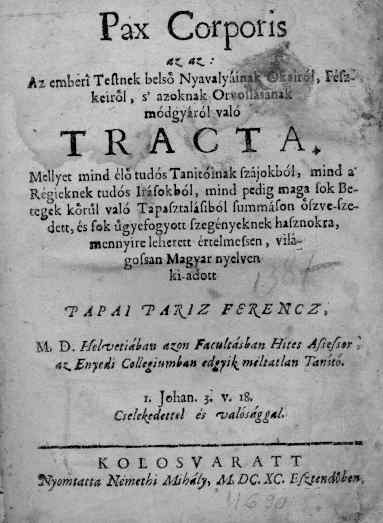 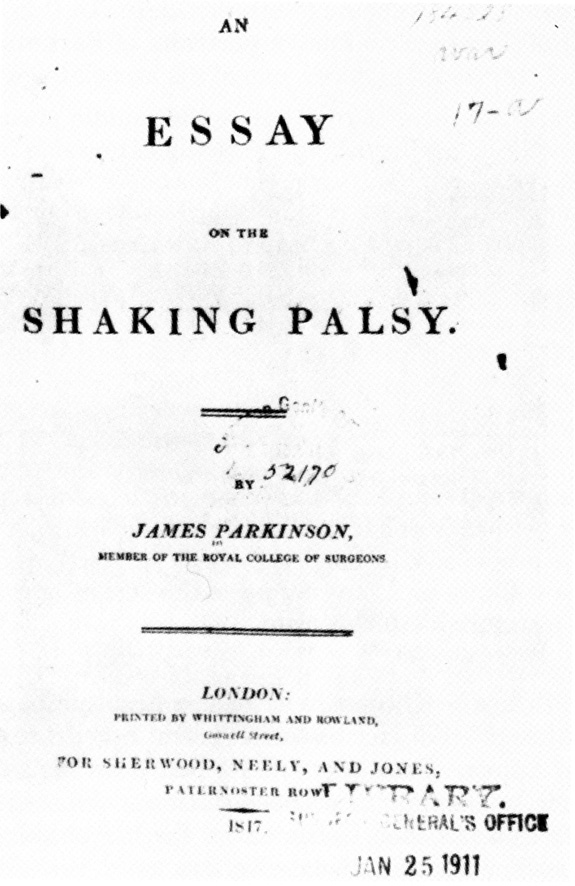 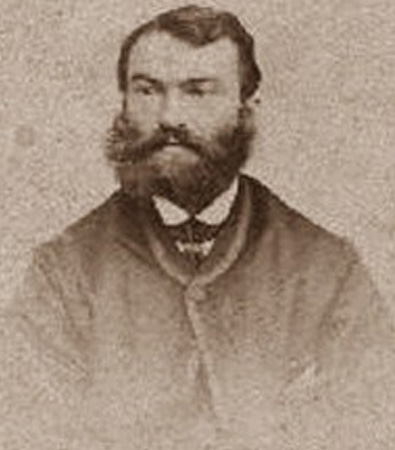 James Parkinson
(1755-1824)
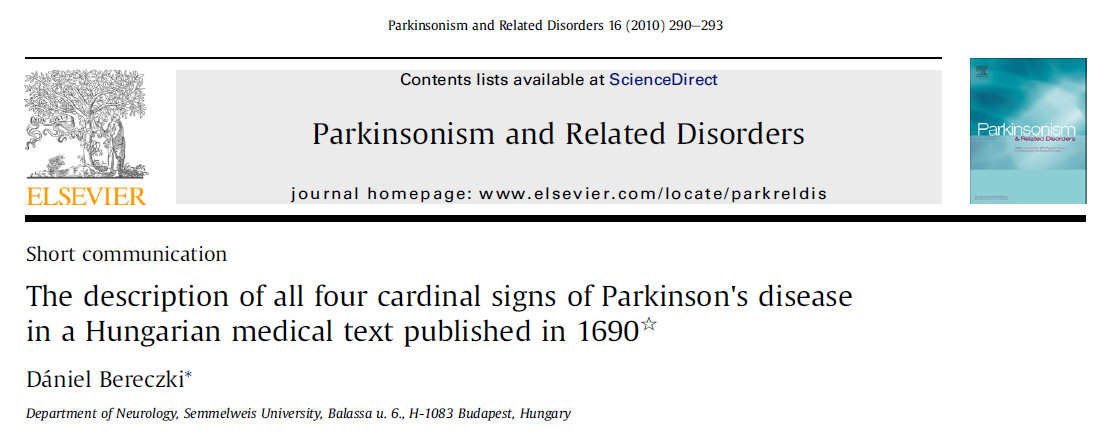 The essay was based on only six cases: just three of each were examined in detail, two were met in the street, and only one was seen at a distance.
Basalis ganglion körrel kapcsolatos  betegségek
Prefrontális kéreg
Supplementer motoros area
Primer motoros area
Somatosensoros area
Huntington chorea
striatalis neuronok elvesztése (az indirekt út korábban)
direkt út megerősödése (korai fázis)
thalamus gátlás csökkenése
fokozott mozgások (chorea)
a direkt út gyengülésével lassan minden mozgás kiesik
Thalamus
VA
Striatum
DA
DA
direkt út
Pallidum mediale
Pallidum laterale
Substantia nigra
p.compacta

p.reticularis
Tr corticospinalis
Nucl. subthalamicus
indirekt út
-akaratlan mozgások
-érzelmi labilitás
-szellemi leépülés
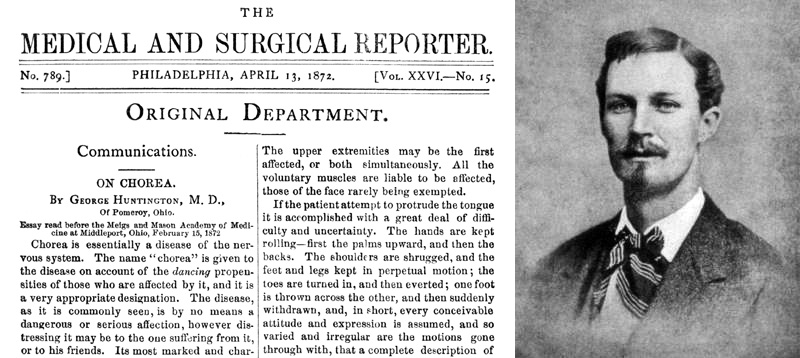 Basalis ganglion körrel kapcsolatos  betegségek
Prefrontális kéreg
Supplementer motoros area
Primer motoros area
Somatosensoros area
Hemiballismus
Nucl. subthalamicus FÉLOLDALI kiesése (pl. infarktus, a. cerebri post. elzáródás)
indirekt út kiesése
thalamus gátlásának gyengülése
motoros aktivitás növekedése
Thalamus
VA
Striatum
DA
DA
direkt út
Pallidum mediale
Pallidum laterale
Substantia nigra
p.compacta

p.reticularis
Tr corticospinalis
Nucl. subthalamicus
indirekt út
-nagyívű, akaratlan, féloldali végtagmozgások
Vizuomotor kör
látvány vezérelte mozgások
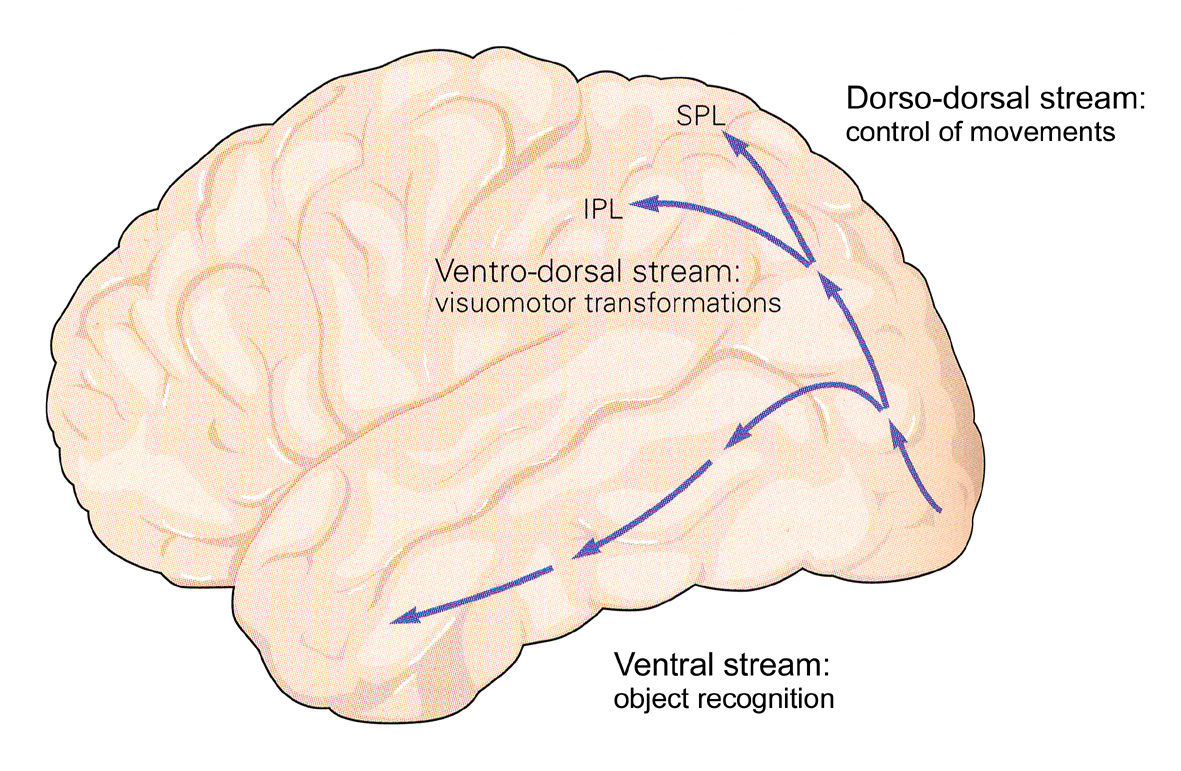 Kandel et al., 2013
Vizuomotor kör
Prefrontális kéreg
Supplementer motoros area
Primer motoros area
Somatosensoros area
Thalamus
VA
Parietális asszociációs kéreg
Striatum
DA
DA
direkt út
Pallidum mediale
Pallidum laterale
Substantia nigra
p.compacta

p.reticularis
Látókéreg
Tr corticospinalis
Nucl. subthalamicus
indirekt út
Agytörzsből leszálló pályák
Elsősorban a testtartás és egyensúly szabályozása
Tr. rubrospinalis
Tr. reticulospinalis
Tr. vestibulospinalis
Tr. tectospinalis
Tr. olivospinalis
Fasciculus longitudinalis medialis
Indirekt leszállópályák a gerincvelőben
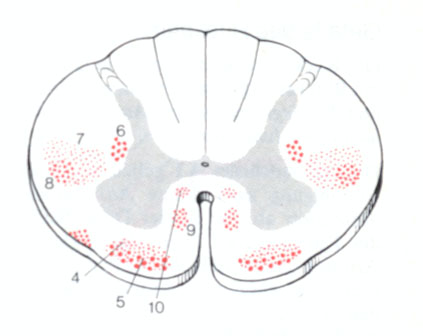 Tr. reticulospinalis lat.
Tr. tegmentospinalis
Tr. rubrospinalis
Tr. vestibulospinalis
Fasciculus longitudinalis med.
Tr. reticulospinalis lat. und ventr.
Tr. tectospinalis
Tractus rubrospinalis
α- és γ- motoneuronokon végződik
extensorokat gátolja
flexorokat serkenti
ezáltal a tr. vestibulospinalis ellen hat
a mesencephalonban kereszteződik
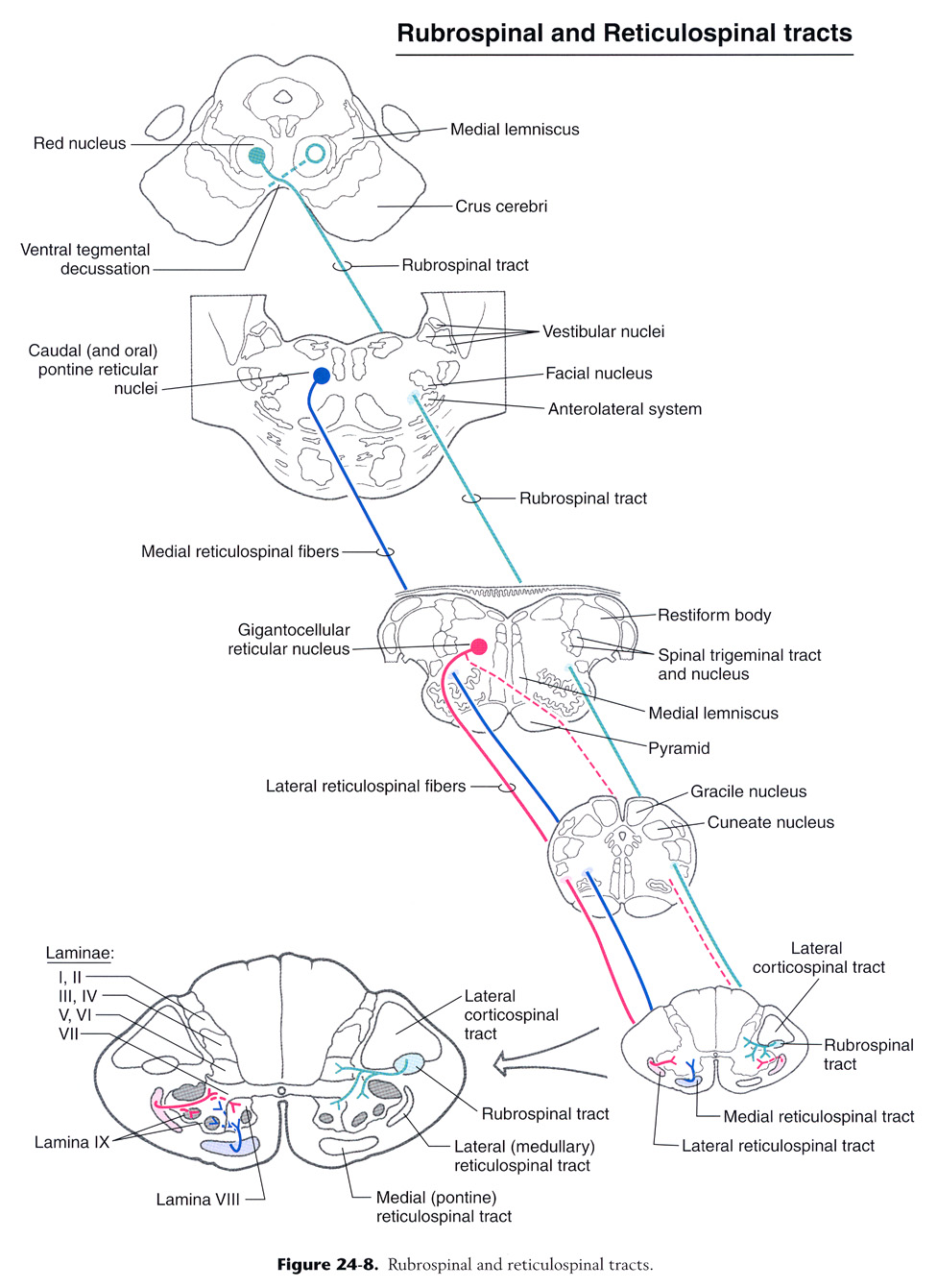 Haines: Neuroanatomy: An Atlas of Structures, Sections, and Systems
[Speaker Notes: _Haines_2013\2015_10_15\ Haines_page332_fig24-8.jpg
D. E. Haines: Fundamental Neuroscience for Basic and Clinical Applications, 4th edition, Elsevier, 2013]
Tractus vestibulospinalis
főként a laterális vestibulásis magból ered (Deiters)
α- és γ- motoneuronokon végződik
extensor izmokat serkenti
flexor izmokat gátolja
ezáltal a tr. rubsrospinalis ellen hat
NEM keresztezett pálya
jelentős szerepe van a fejtartás szabályozásában
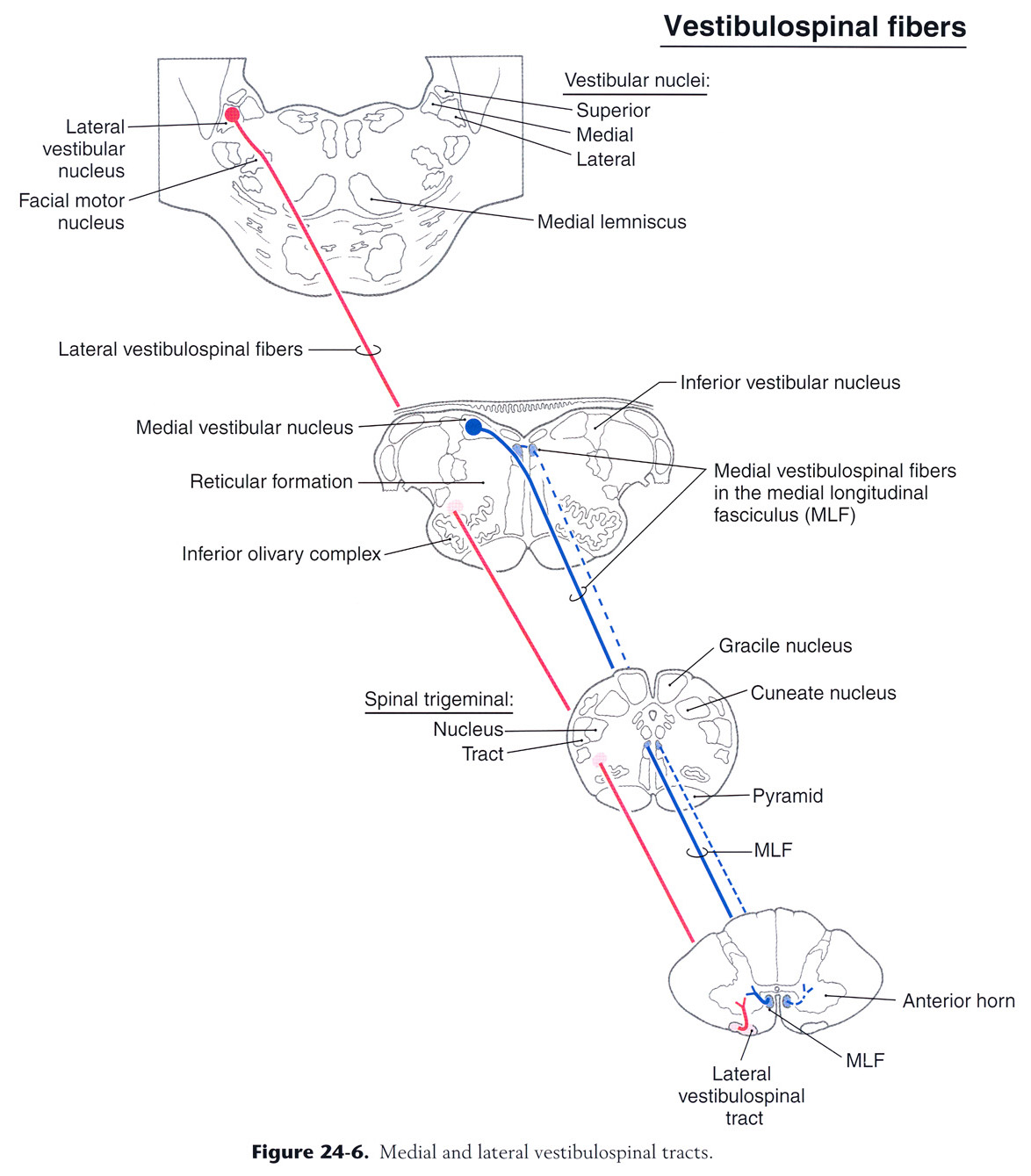 Haines: Neuroanatomy: An Atlas of Structures, Sections, and Systems
[Speaker Notes: _Haines_2013\2015_10_15\ Haines_page330_fig24-6mod.jpg
D. E. Haines: Fundamental Neuroscience for Basic and Clinical Applications, 4th edition, Elsevier, 2013]
Tractus reticulospinalis
medialis (tr. bulboreticulospinalis)
nyúltvelőből ered
keresztezett pálya
működésében hasonló a tr. rubsrospinalishoz
lateralis (tr. pontoreticulospinalis)
hídból ered
nem keresztezett pálya
működésében hasonló a tr. vestibulospinalishoz
Tractus olivospinalis
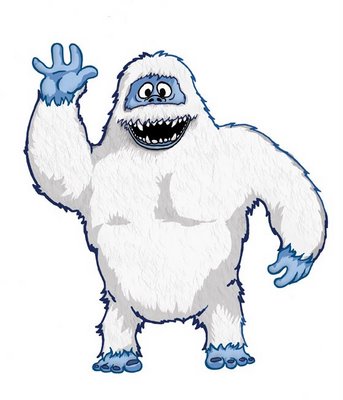 Tractus tectospinalis
colliculus superior mély rétegeiből ered
középagyban kereszteződik (decussatio tegmentalis dorsalis)
nyaki gerincvelőben végződik
fejmozgások koordinálása vizuális információk alapján
Fasciculus longitudinalis medialis
vestibularis magokból és a nucleus interstitialis Cajal-ból ered
a szemmozgások (nucl. n. III, IV, VI) és a nyakizmokon (felső cervicalis segmentumok) keresztül a fej helyzetének koordinációja az egyensúlyi információk alapján ld. még: 28. előadás
Köszönöm a figyelmet!!!
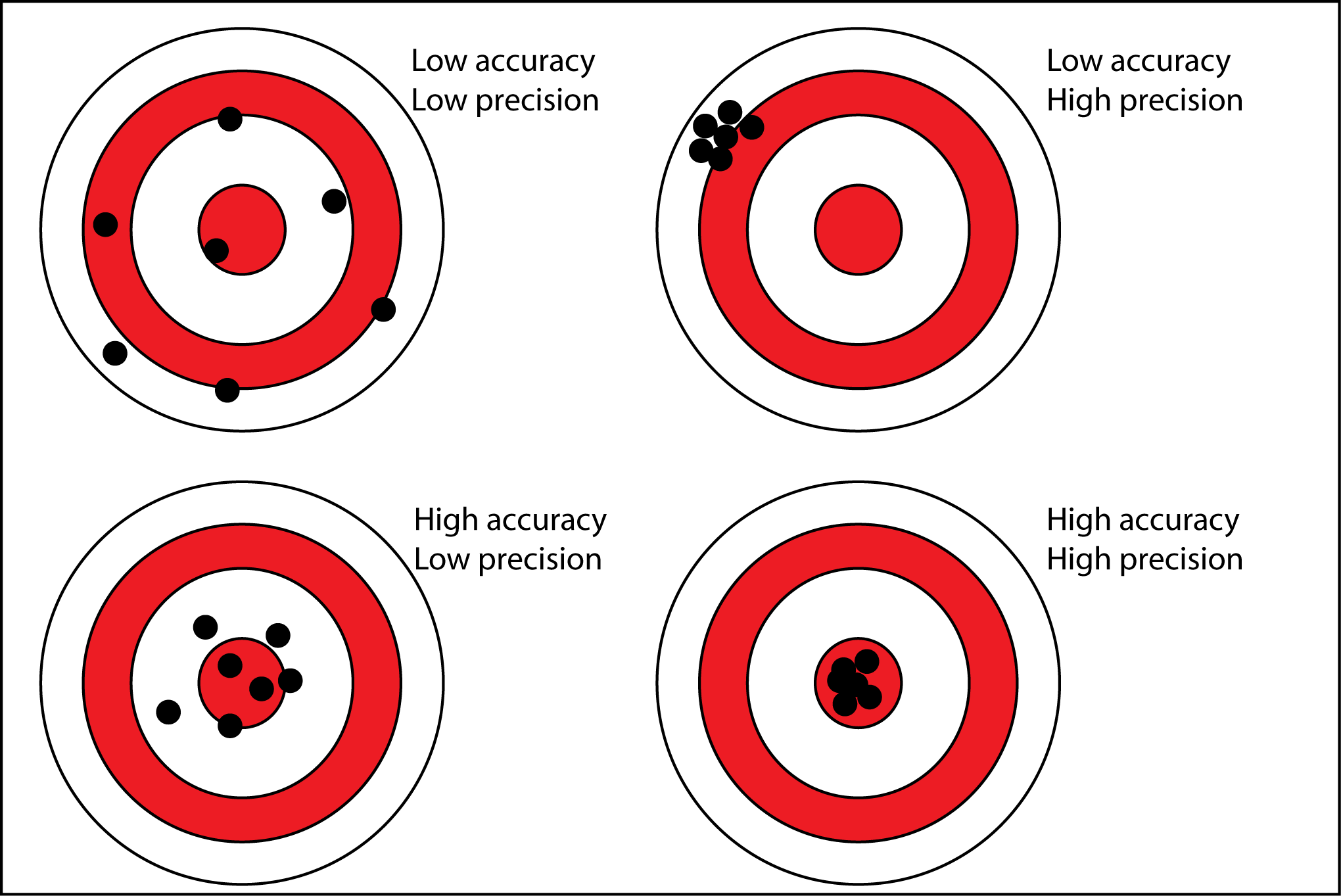 Basalis ganglionok
pontosság (accuracy)

Cerebellum
precizitás (precision)